Лекція 14Годівля курчат бройлерів та інших видів птиці
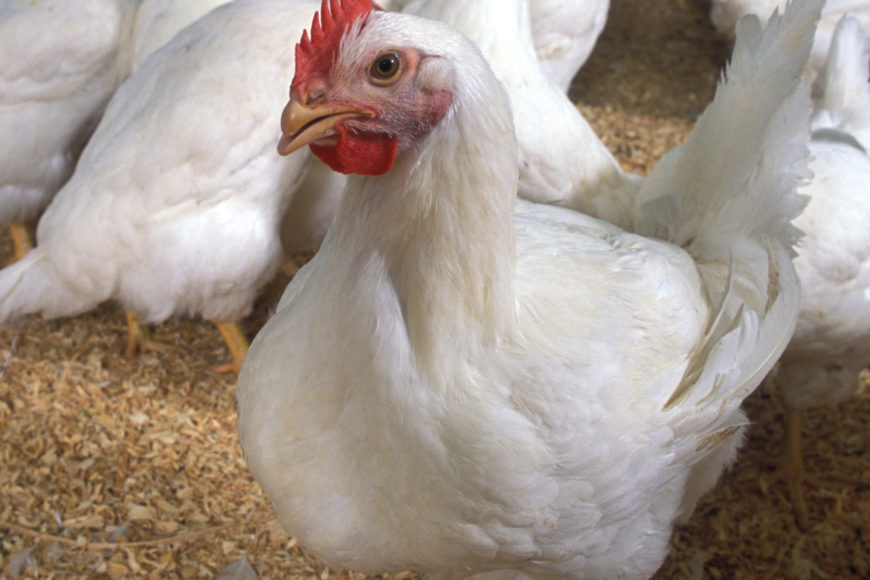 ПЛАН
ГОДІВЛЯ КУРЧАТ-БРОЙЛЕРІВ
ГОДІВЛЯ ІНДИКІВ
ГОДІВЛЯ ПЕРЕПЕЛІВ
ГОДІВЛЯ КАЧОК ТА ГУСЕЙ
РЕКОМЕНДОВАНА ЛІТЕРАТУРА
Ібатуллін І.І., Жукорський О.М. Довідник з повноцінної годівлі сільськогосподарських тварин. Аграрна наука, 2016. 336 с.
Єгоров Б.В., Шаповаленко О.І. Технологія виробництва преміксів. Видавництво ЦУЛ. 2017. 288 с. 
Разанова О.П., Чудак Р. А. Ефективність використання у тваринництві біологічно-активних добавок на основі підмору бджіл: Монографія. Вінниця. 2018. 137с.
Чудак Р.А. Методичні вказівки для практичних робіт з дисципліни «Інноваційні технології у годівлі сільськогосподарських тварин» освітньо-науковий ступінь – доктор філософії; спеціальність 204 - технології ивиробництва і переробки продукції тваринництва. Вінниця: ВЦ ВНАУ, 2020. 64с. 
Чудак Р. А., Побережець Ю. М., Вознюк О. І. Вплив сухого екстракту ехінацеї блідої на склад печінки перепелів. Аграрна наука та харчові технології ВНАУ. Випуск 2 (101). 2018. С. 81 – 89.
 Чудак, Р.А., Побережець Ю.М., Вознюк О.І.  Ріст і розвиток бройлерів за уведення ферментного препарату. Аграрна наука та харчові технології. ВНАУ. Вип. 1 (100).  2018. С. - 21 – 27.
Chudak R.А., Poberezhets Y.M., Vozniuk О.І., Dobronetska V.O. Echinacea pallida extract effect on quils meat quality. Ukrainian journal of ecology, Vol 9, No 2 (2019). С. 151-155. 
Michael R Bedford (2016). Nutrition Experiments in Pigs and Poultry. CABI Publishing. 180 р.
1
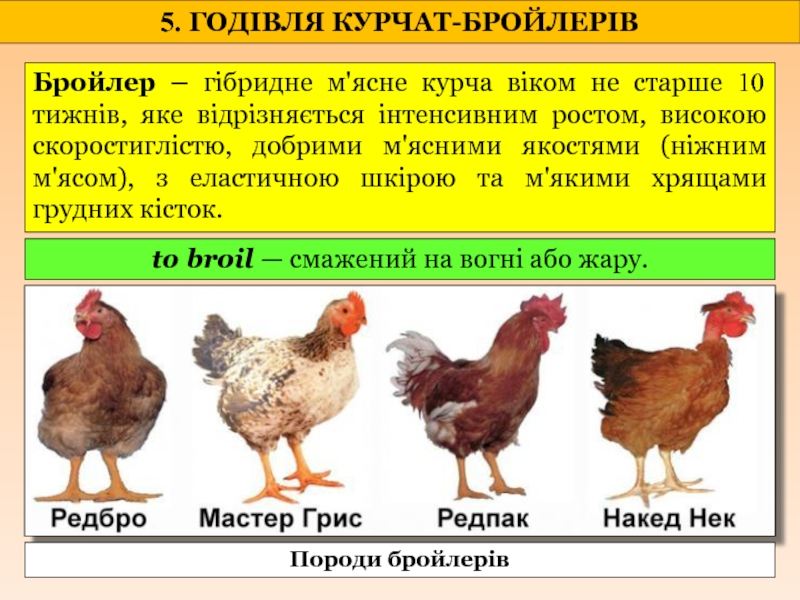 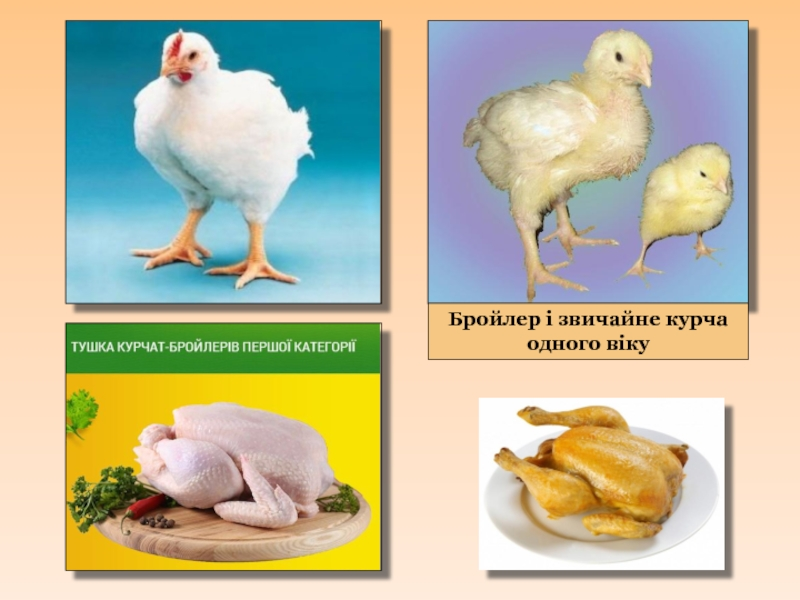 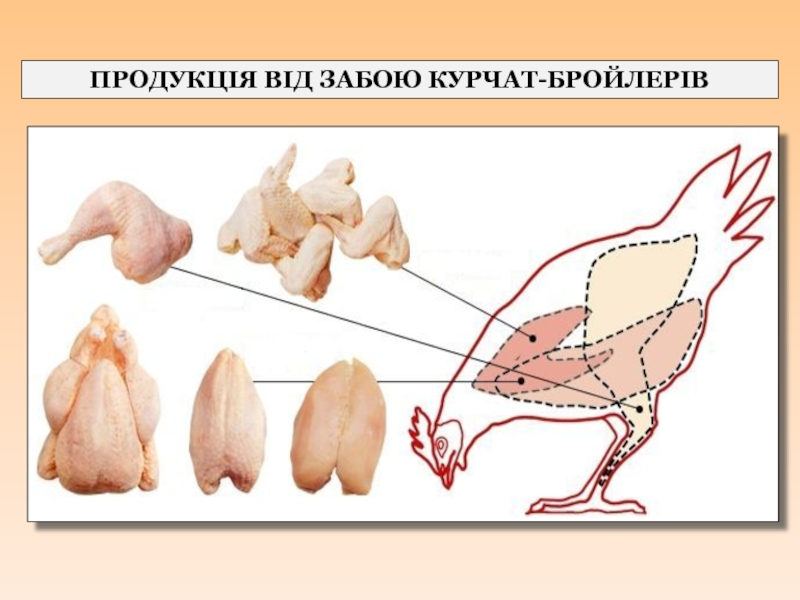 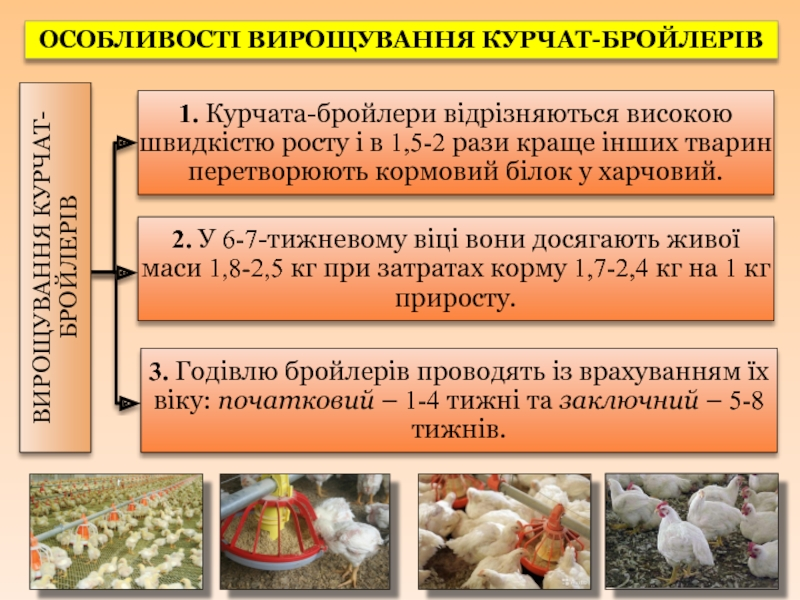 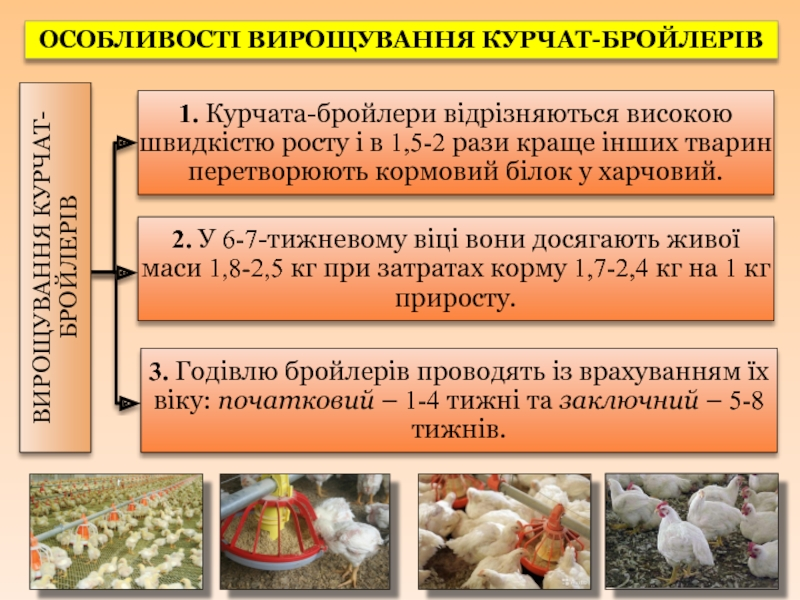 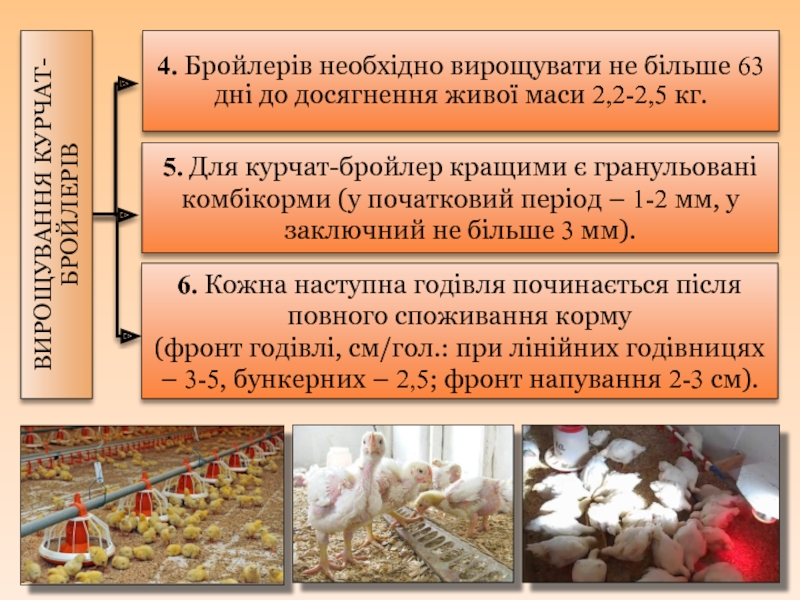 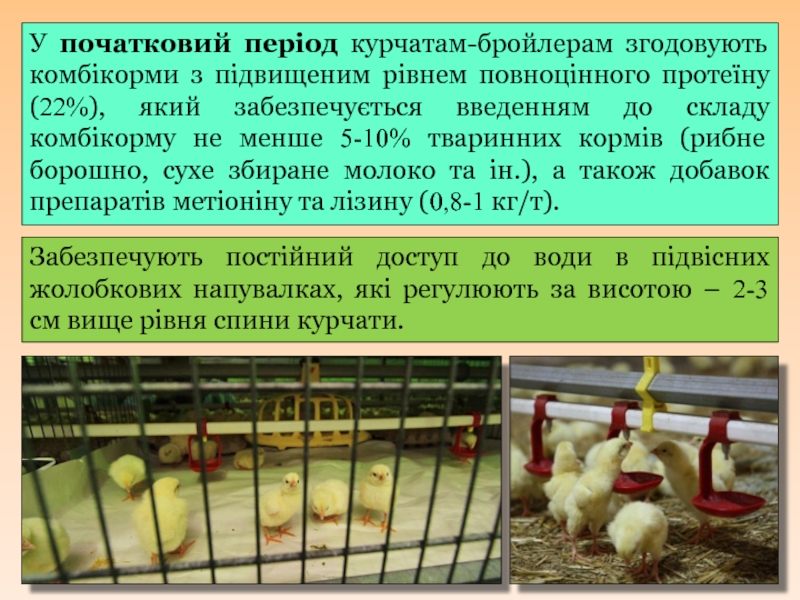 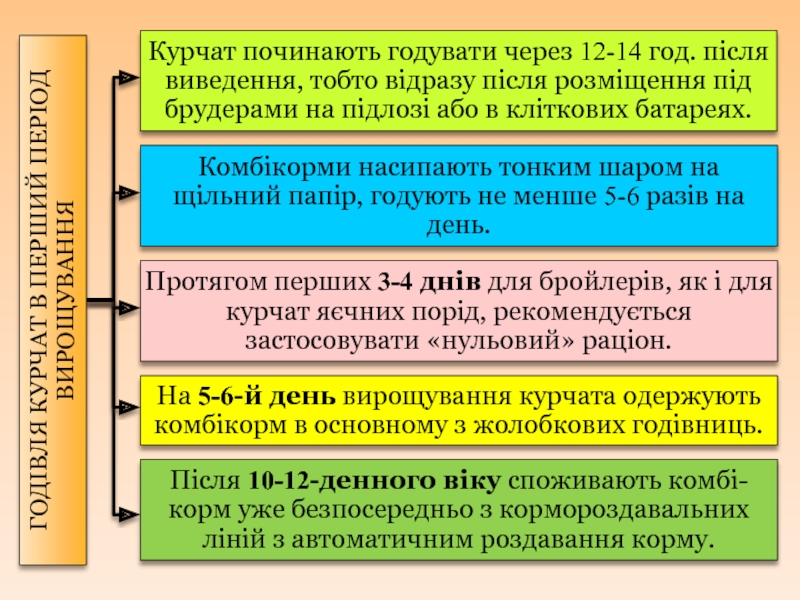 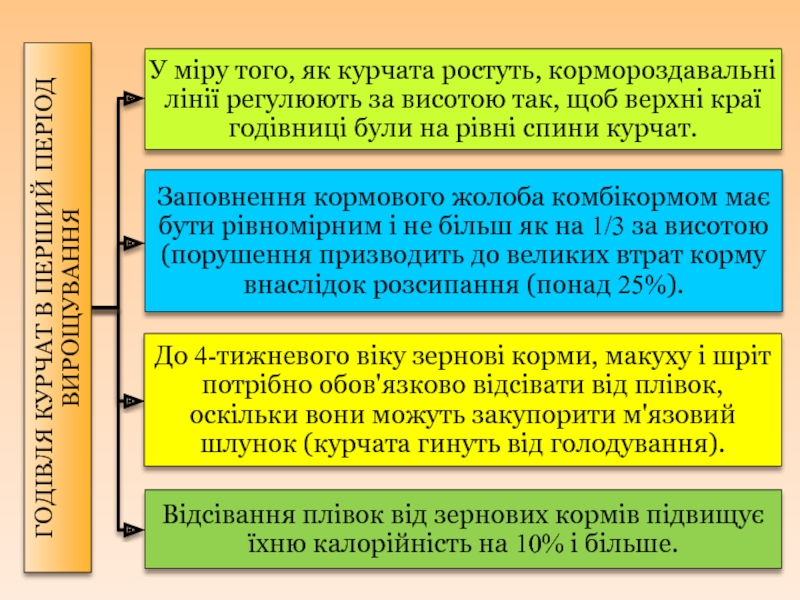 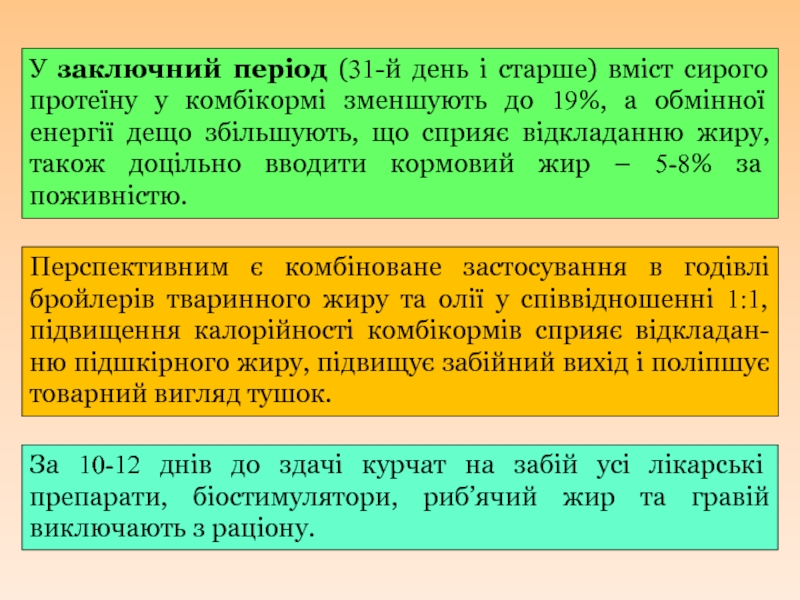 2. Годівля індиків
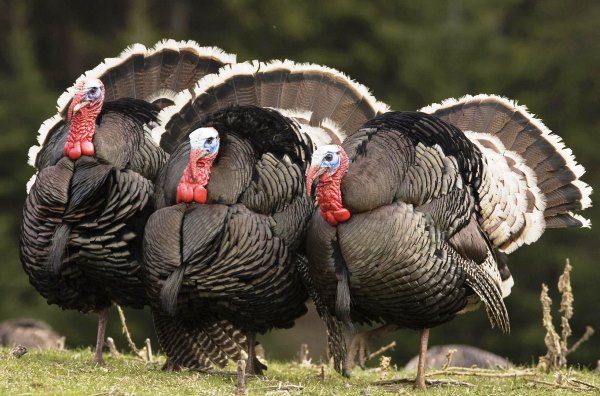 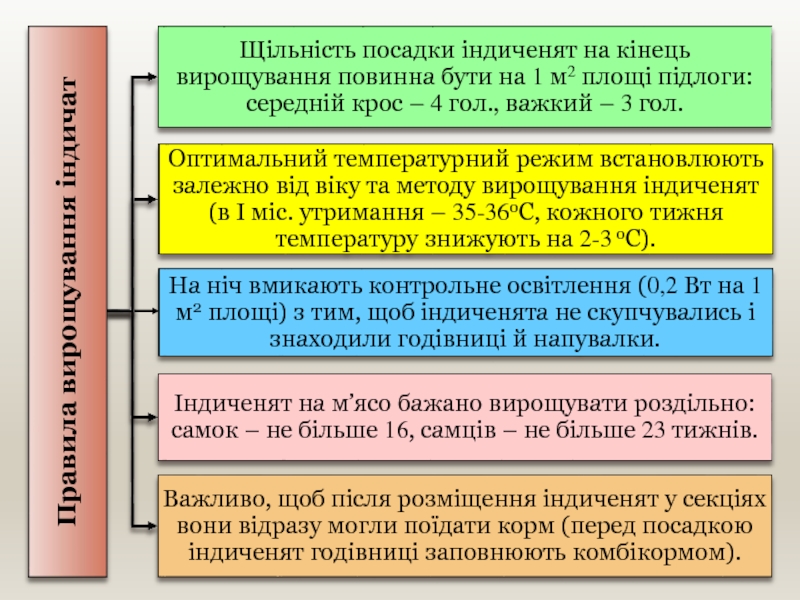 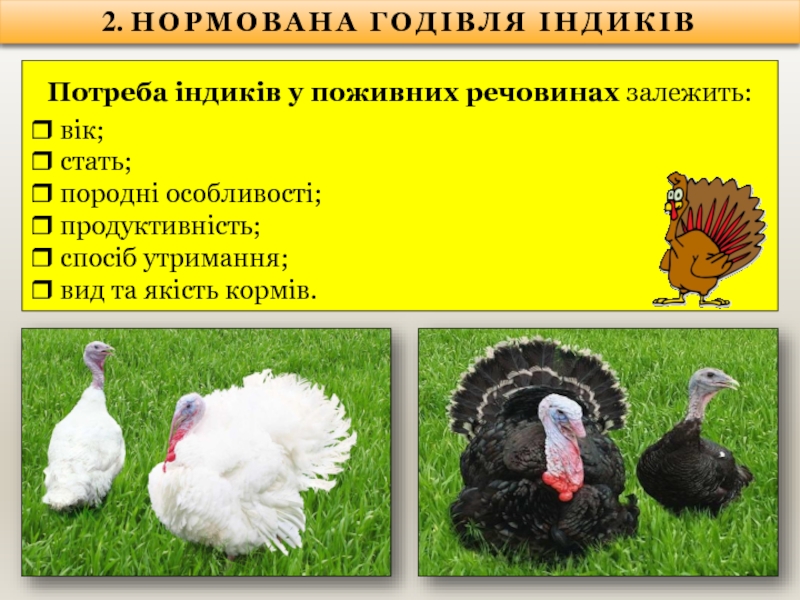 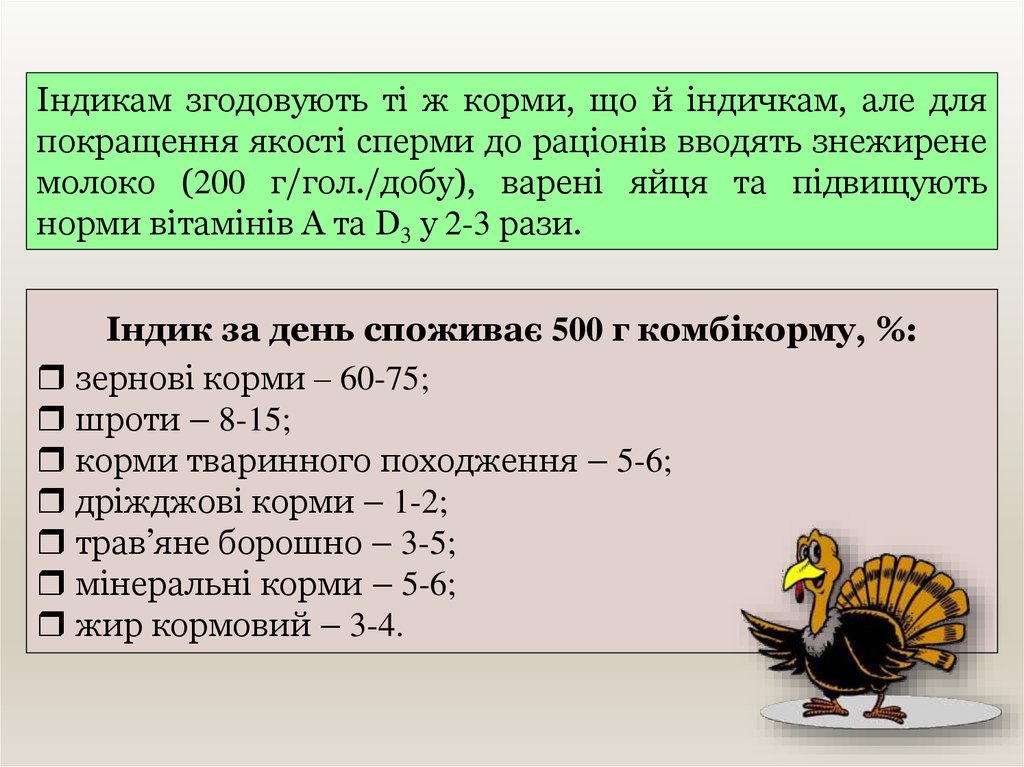 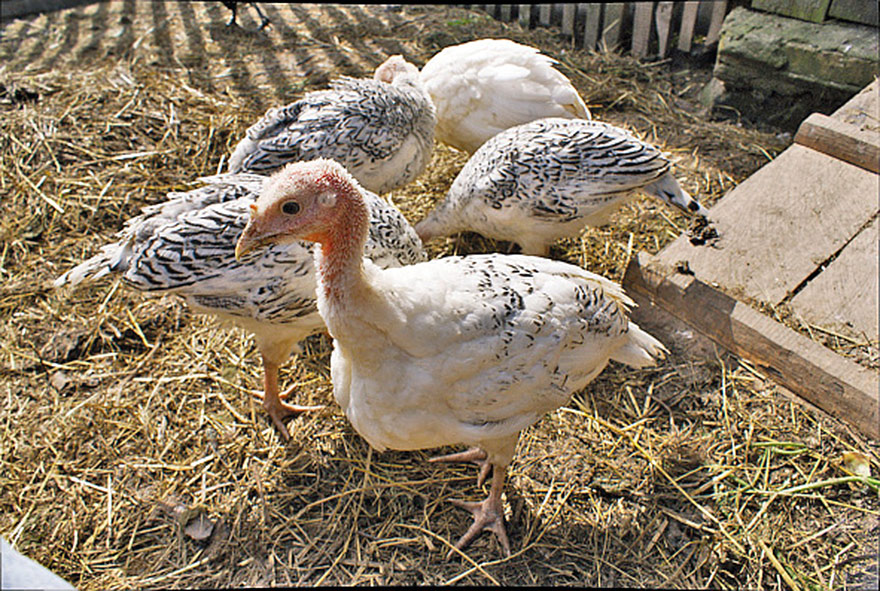 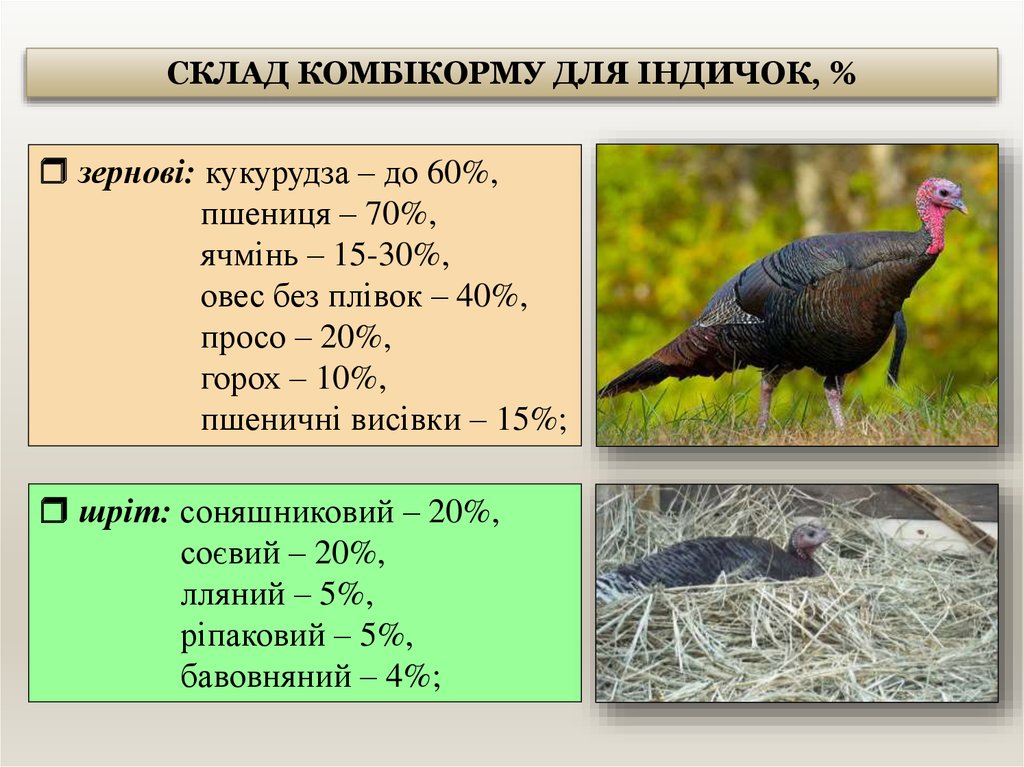 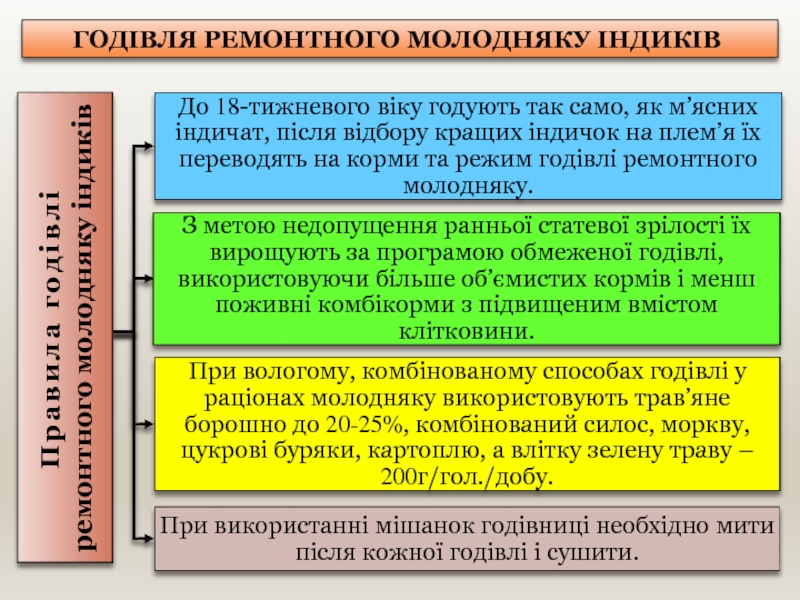 3
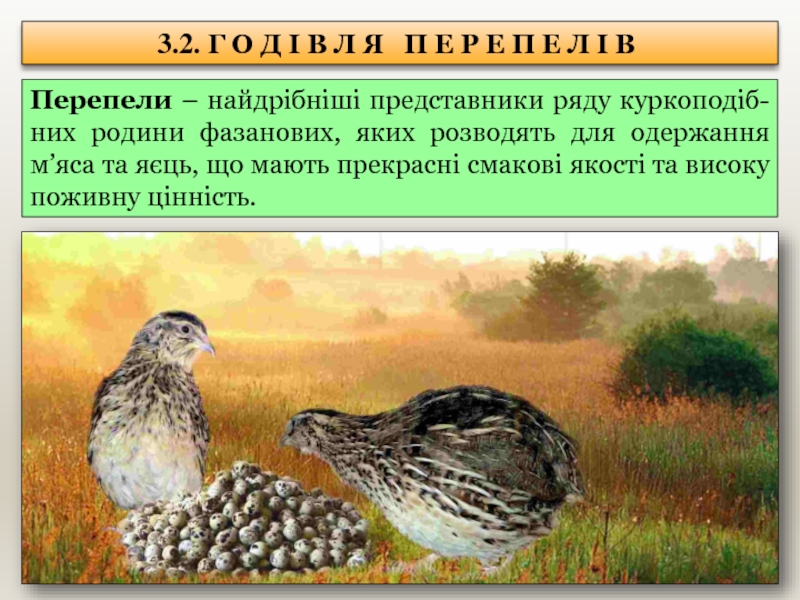 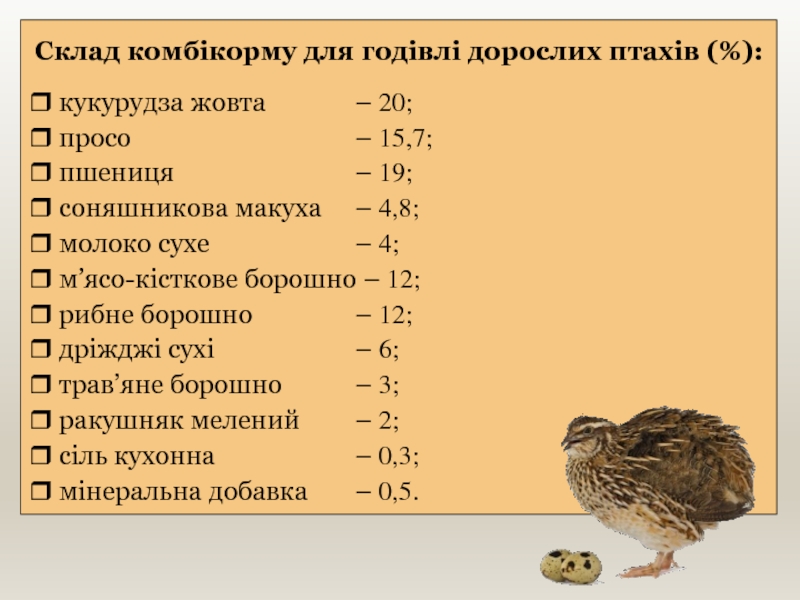 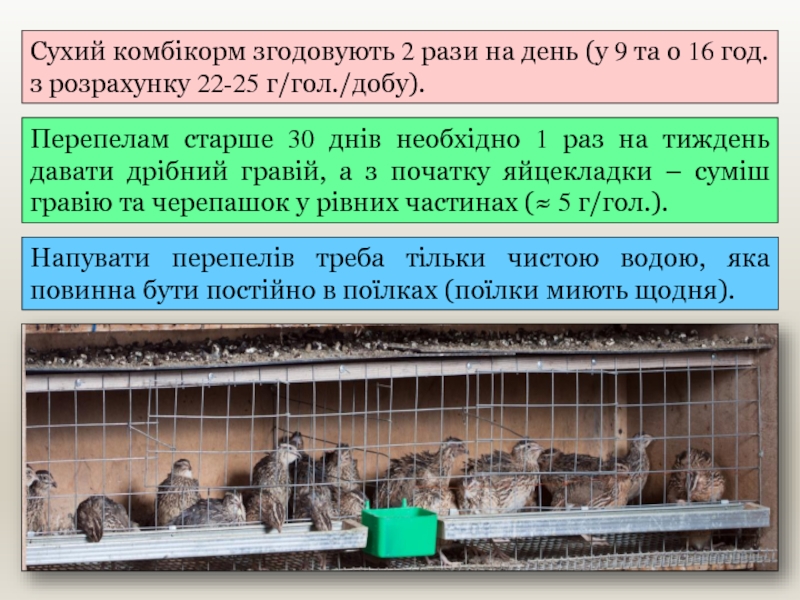 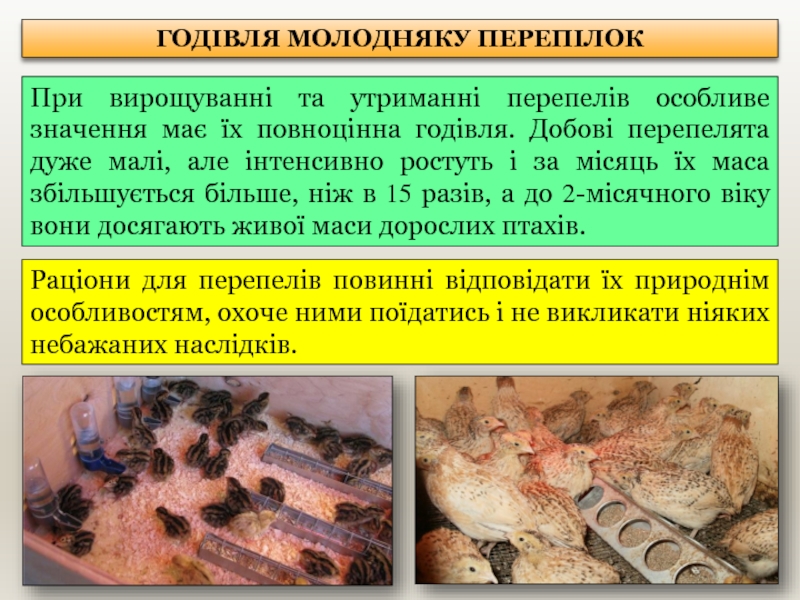 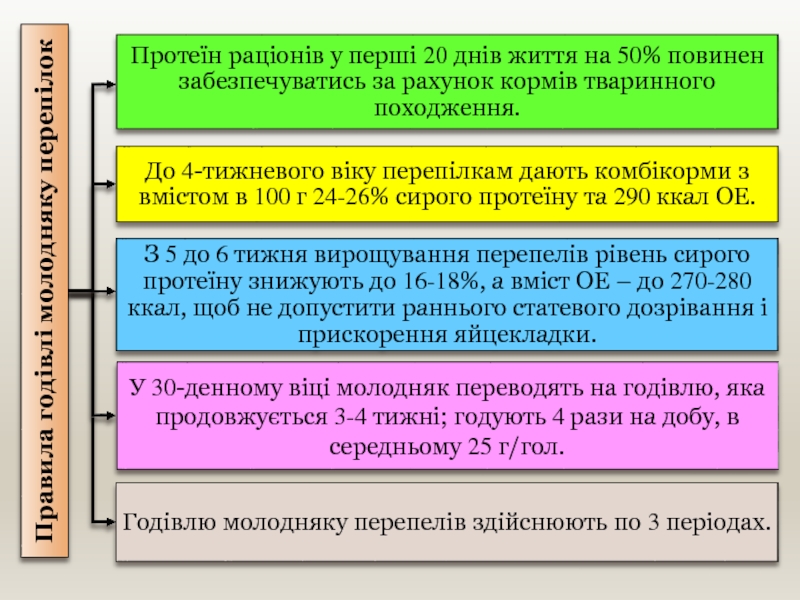 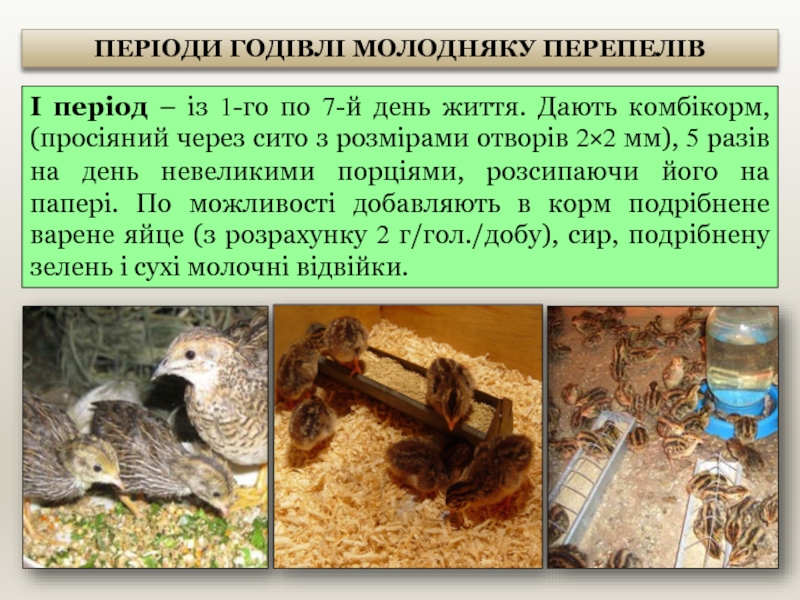 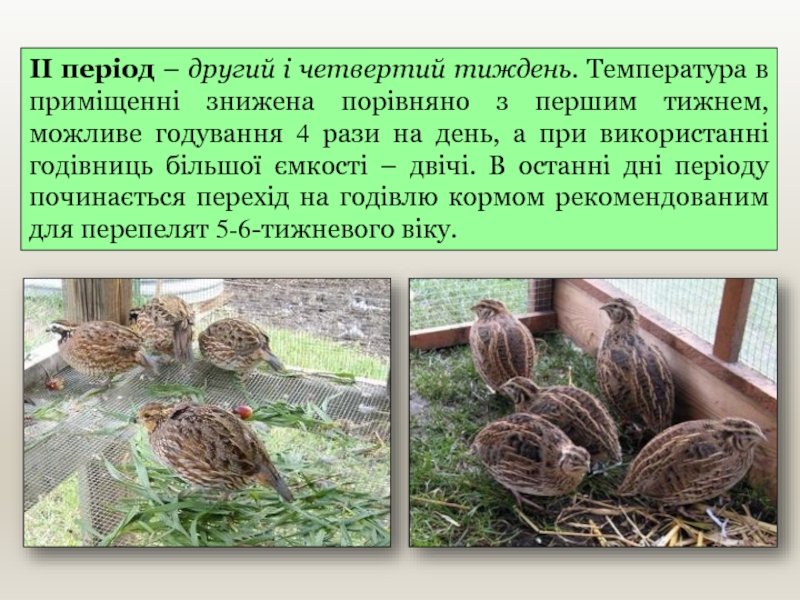 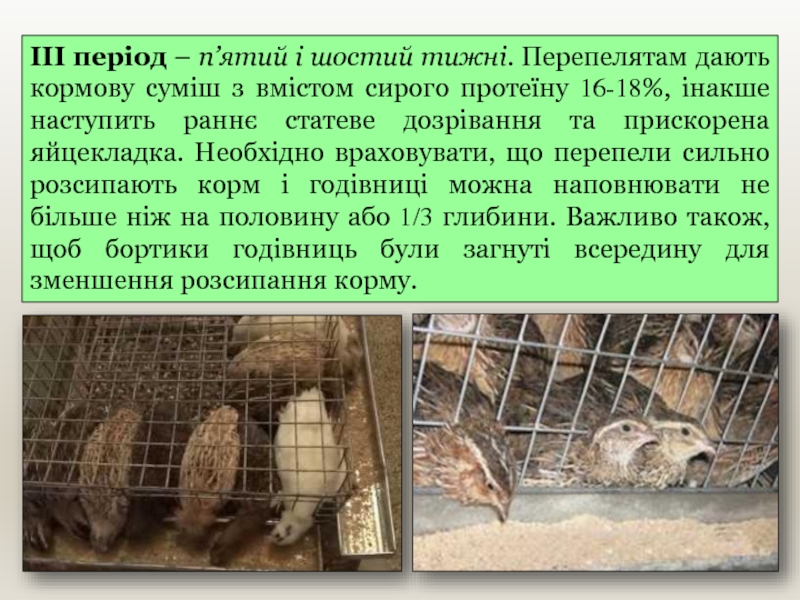 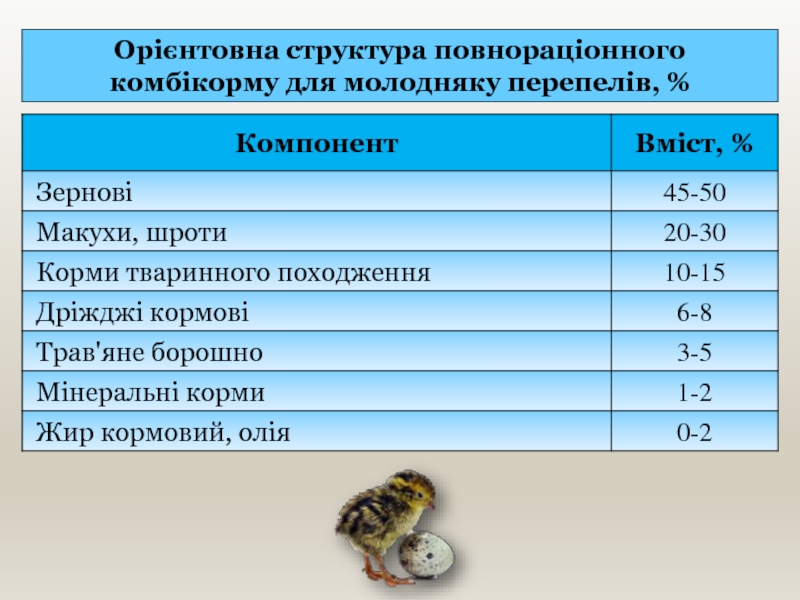 3
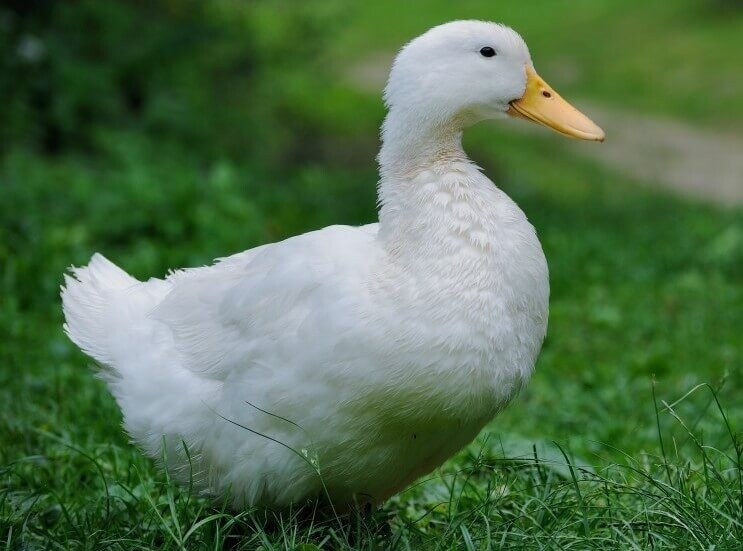 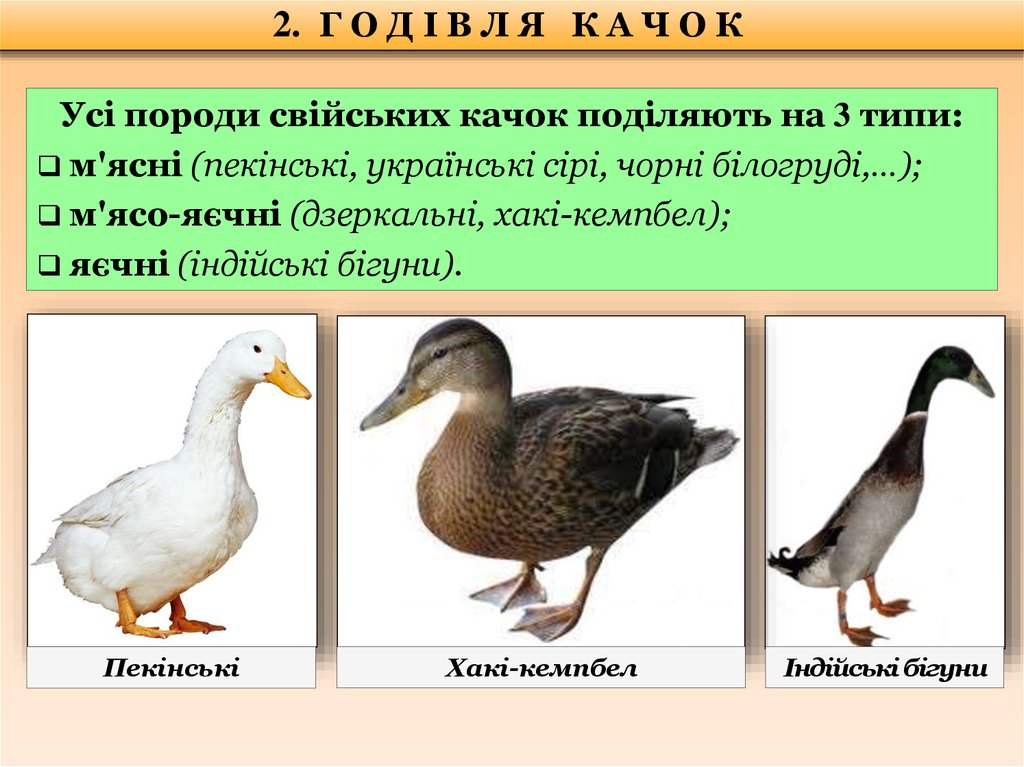 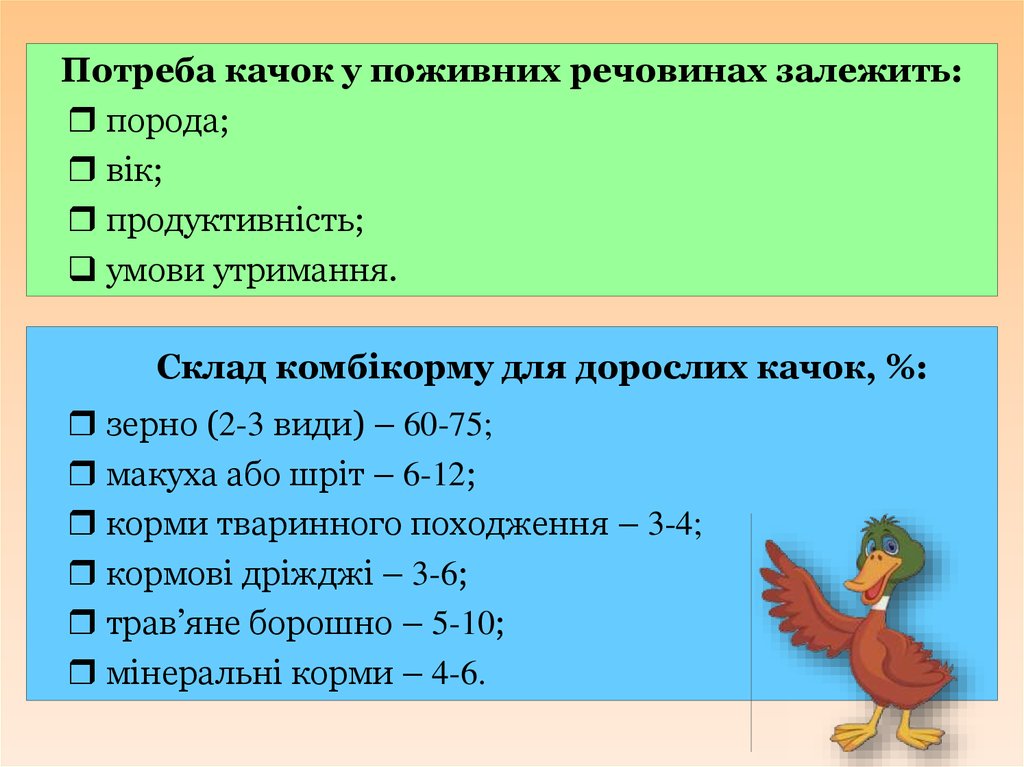 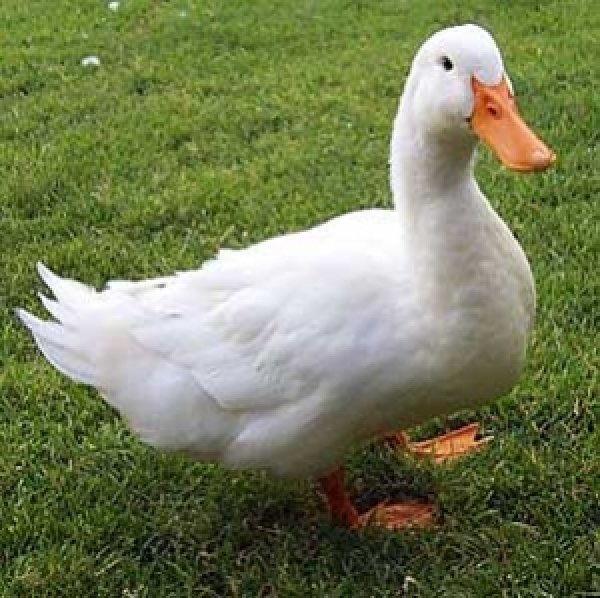 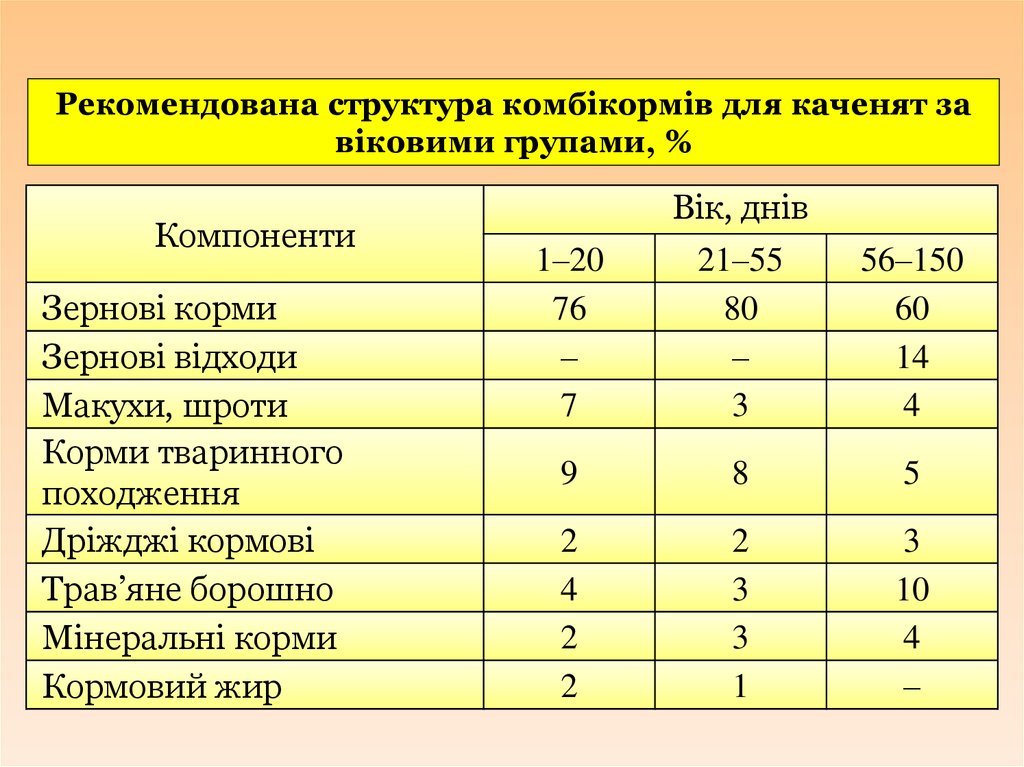 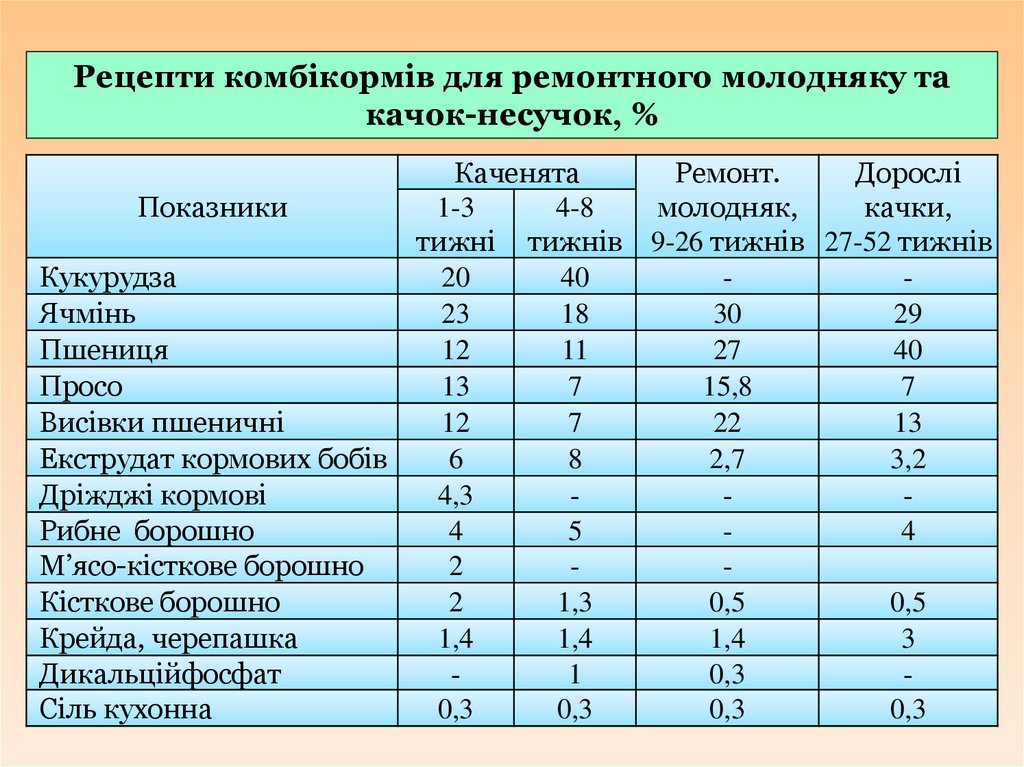 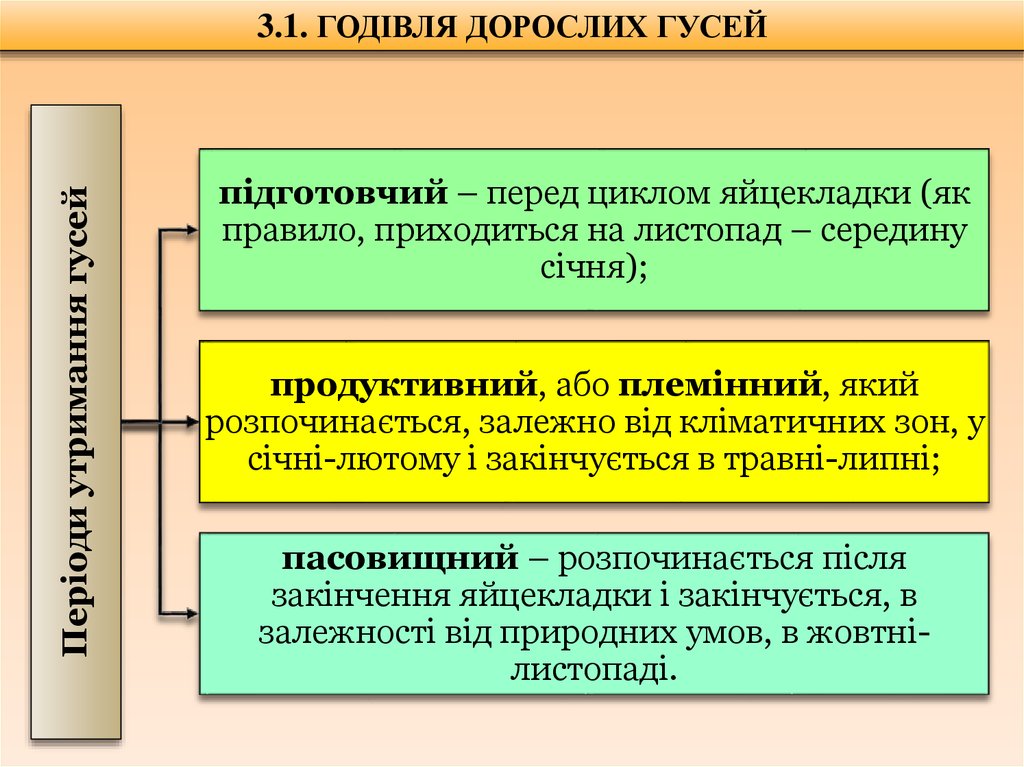 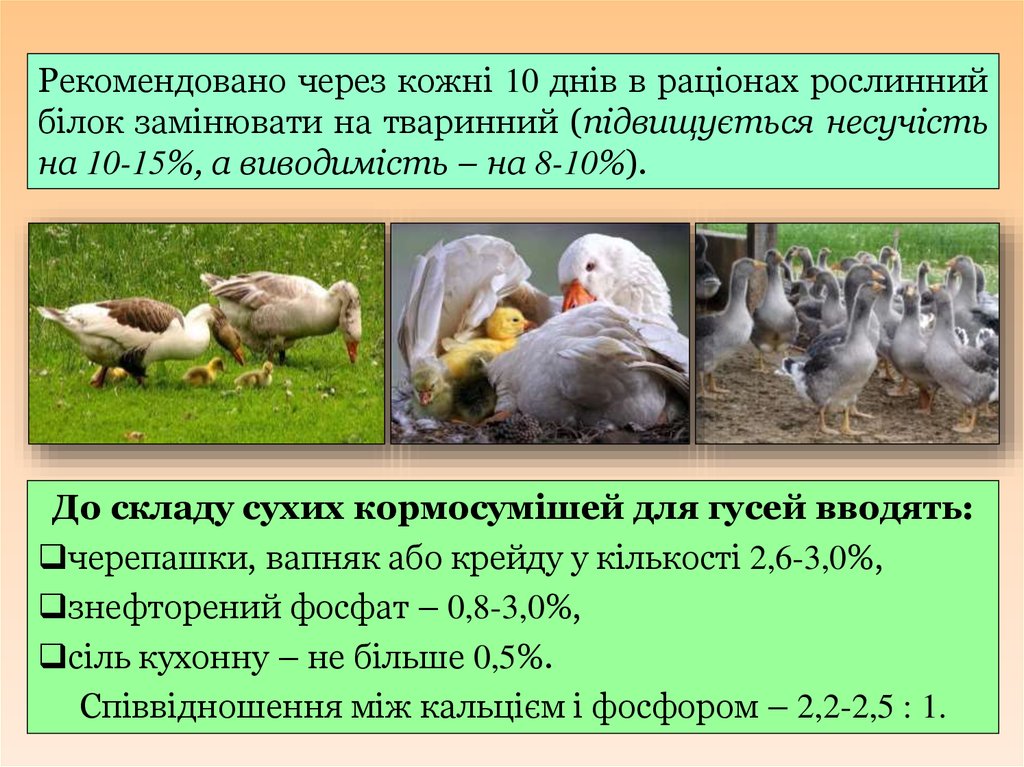 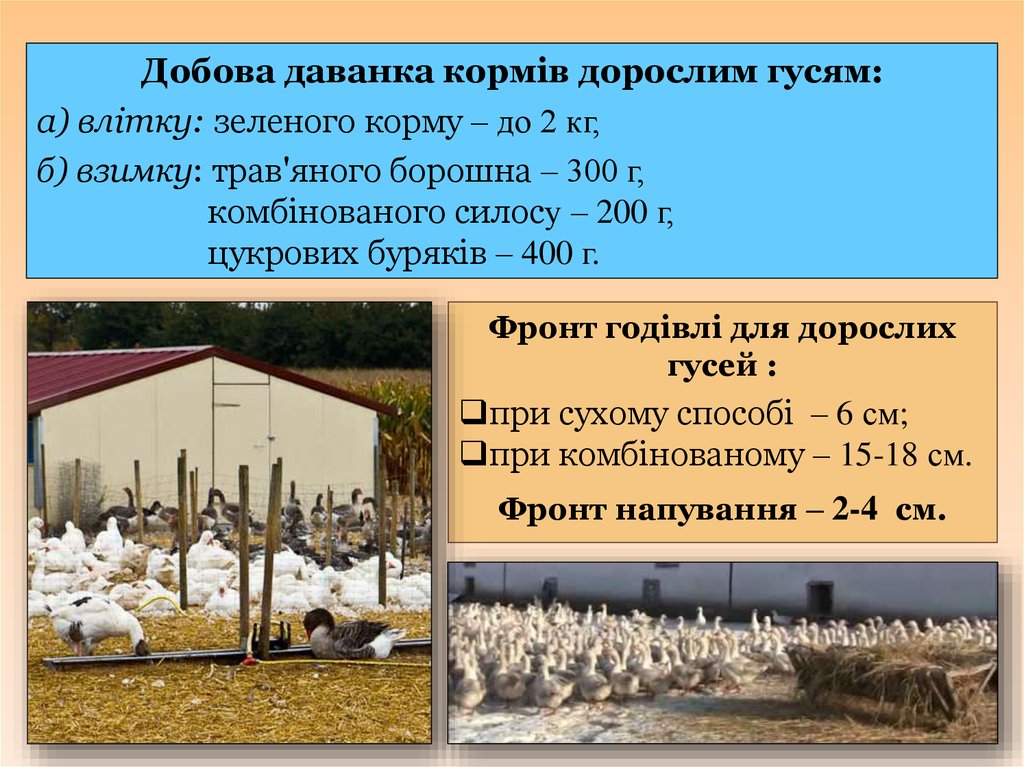 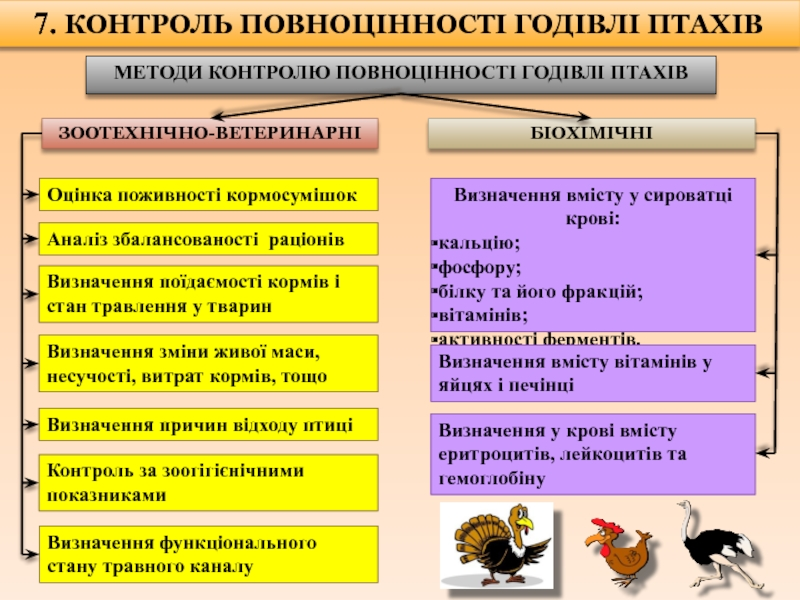 ДЯКУЮ ЗА УВАГУ!